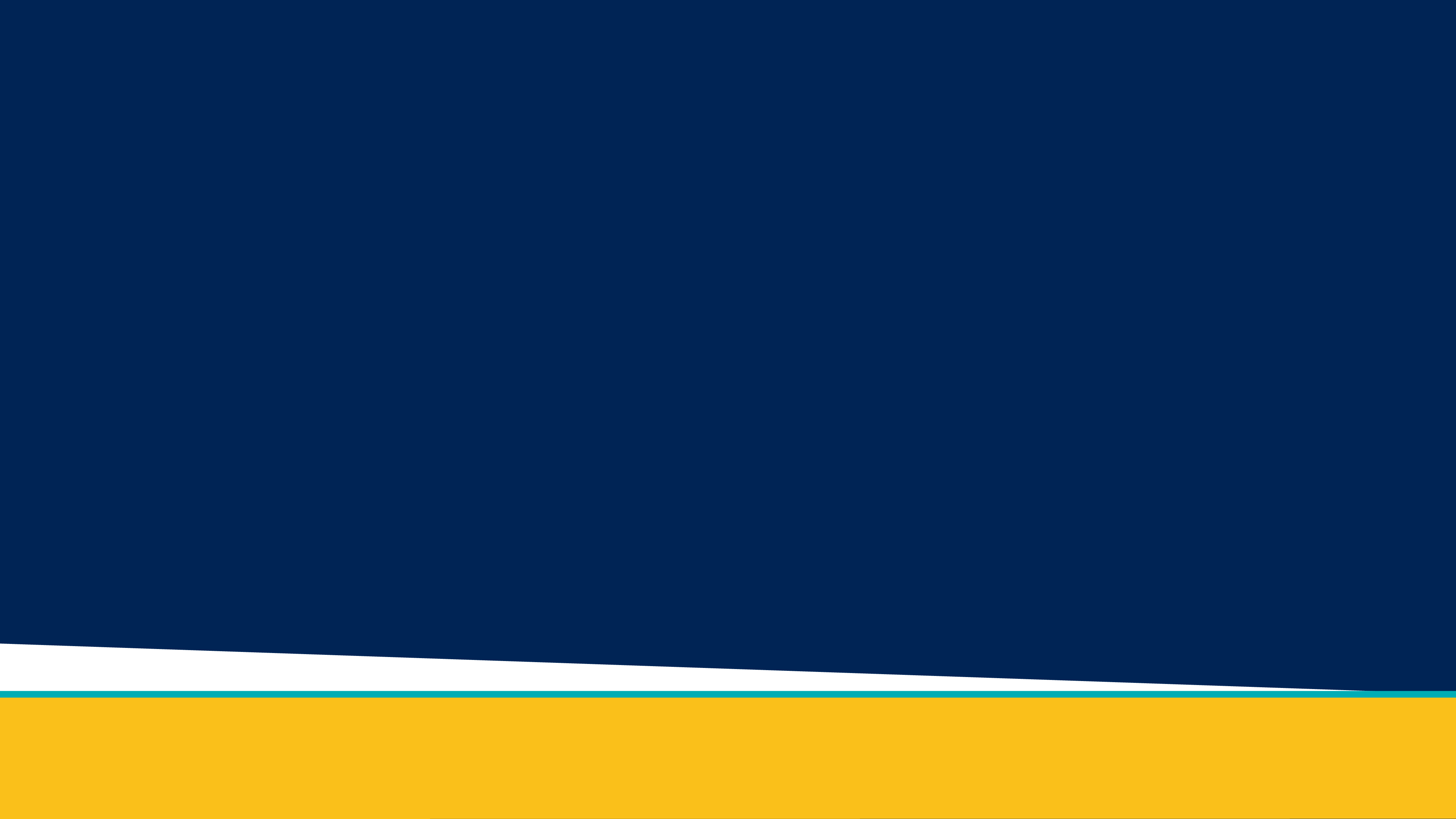 NG Super Sonic Rocket PDR
Presenters: Austin Paothatat, Avery Charley, Koi Quiver, 
Lindsey Dineyazhe
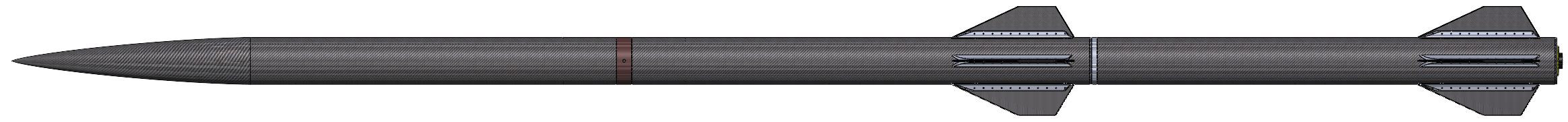 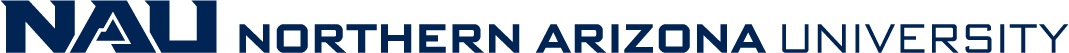 1
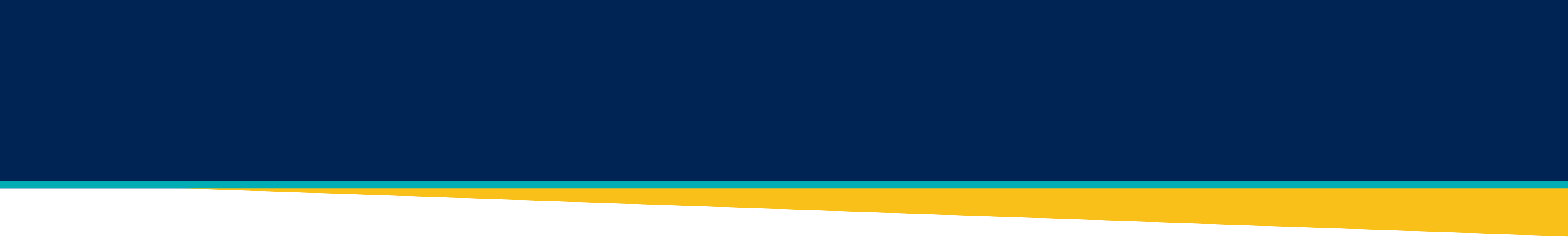 Project Description
Our team is designing, building, and testing a two-stage supersonic rocket out of composite materials. The goal is to meet a set of advanced requirements that include an altitude of 40,000ft, maintain a speed of Mach 2, and carry a 10 lb. payload. The budget for this project is $7,000 plus any fundraising completed during the project.  

Stakeholders
Northrop Grumman
Avery  5/2/24	 NG Super Sonic Rocket
2
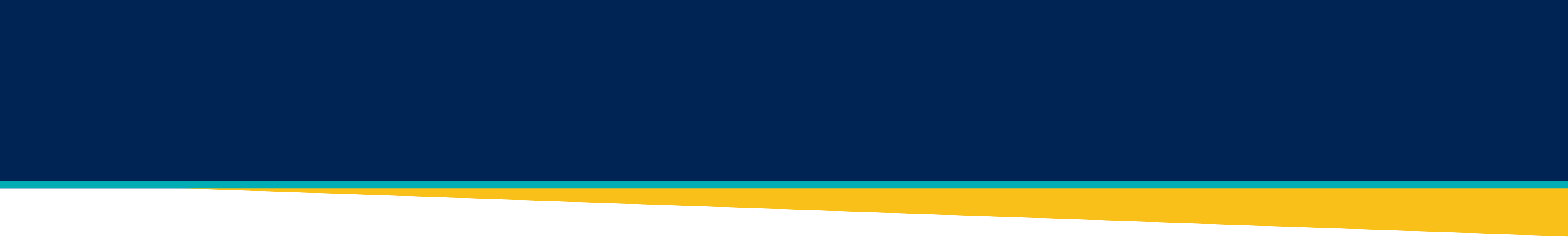 Engineering Requirements
Altitude of at least 40,000 ft AGL (Above Ground Level)

Required to carry a maximum 10 Lb payload 

Require to reach and maintain over Mach 2 or roughly 1500 mph and maximize time spent at that speed or greater

Acceleration of the vehicle needs to meet a minimum of 12g's

Composite structural components will be simulated and tested to ASME standards 

Current payload will carry instrumentation to measure vibrations during flight test and the ability to predict them

Recovery of entire launch vehicle for reuse
Koi  5/2/24	 NG Super Sonic Rocket
3
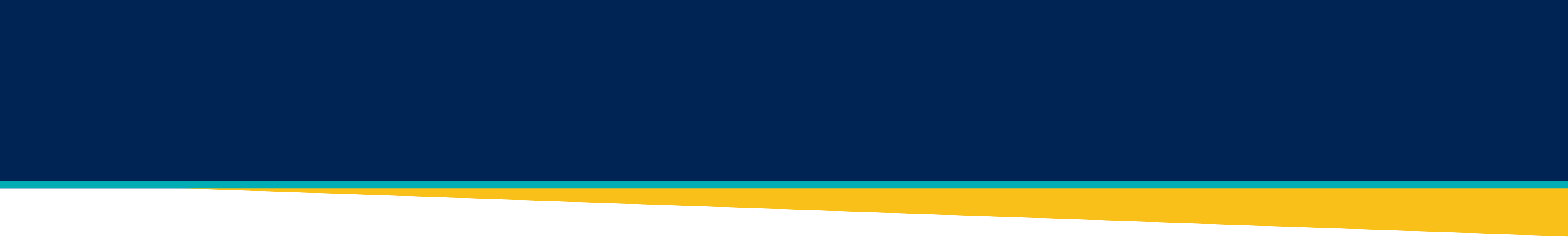 Functional Decomposition
Austin  5/2/24	 NG Super Sonic Rocket
4
CAD: Nose Cone
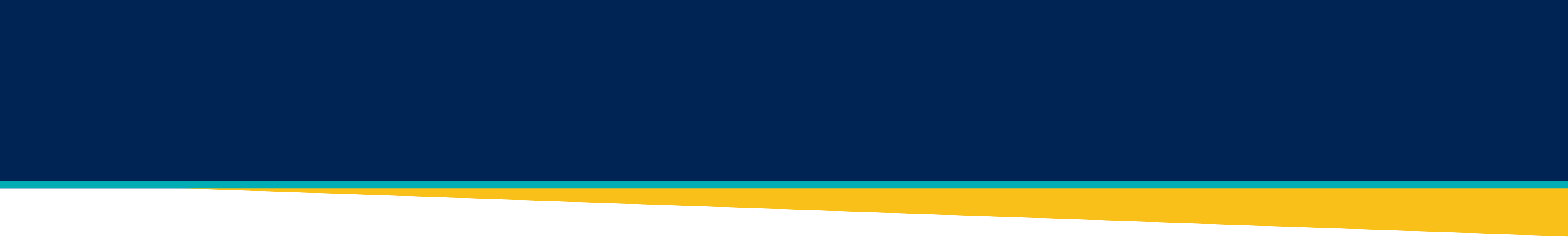 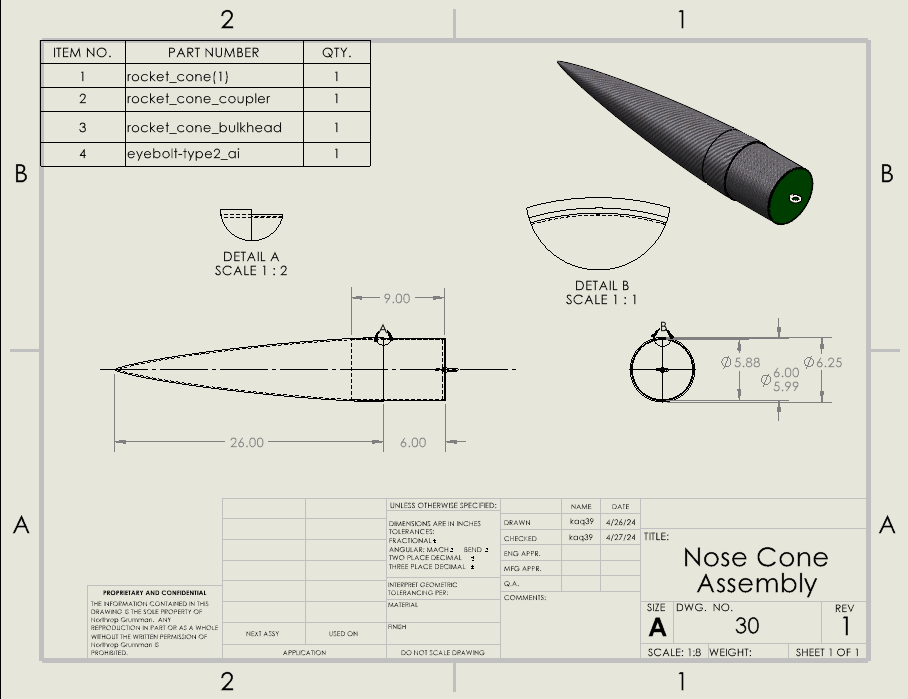 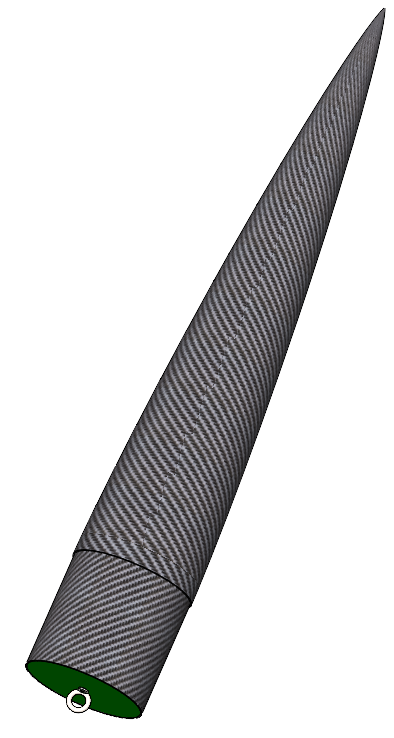 Lindsey  5/2/24	 NG Super Sonic Rocket
5
[Speaker Notes: Nose cone helps to reduce aerodynamic drag, control, and stability which helps with speed, acceleration, altitude, and fuel usage.]
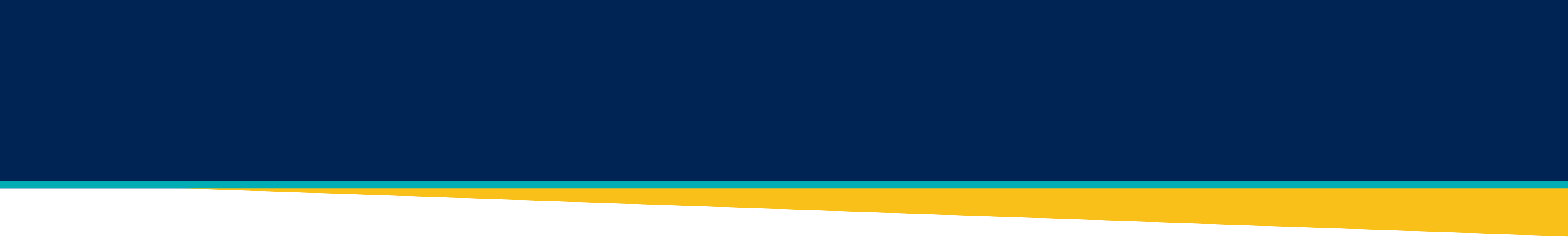 CAD: Fins
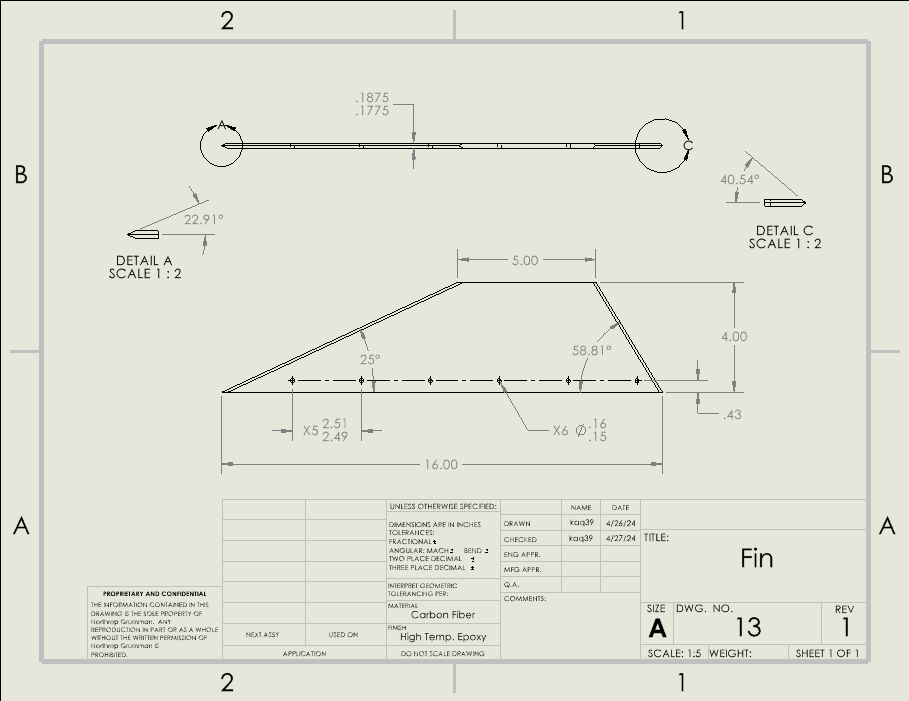 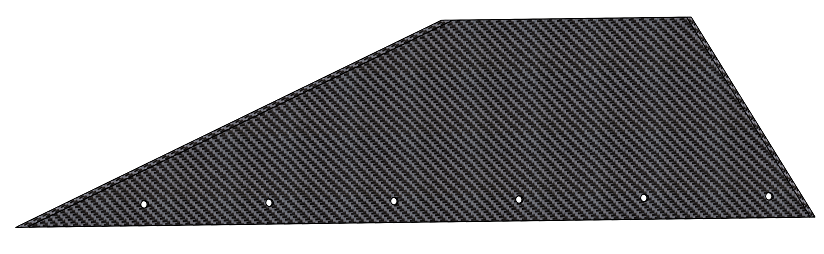 Lindsey   5/2/24	 NG Super Sonic Rocket
6
[Speaker Notes: Controls direction and stability, also helps with speed, acceleration, and altitude.]
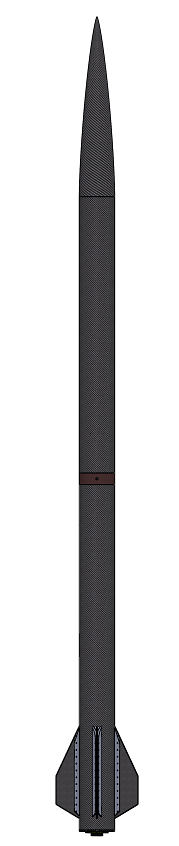 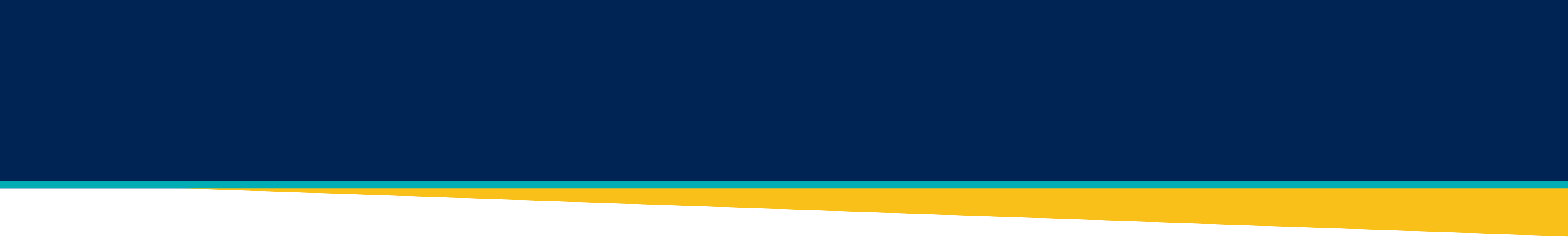 CAD: 2nd Stage Assembly
Koi   5/2/24	 NG Super Sonic Rocket
7
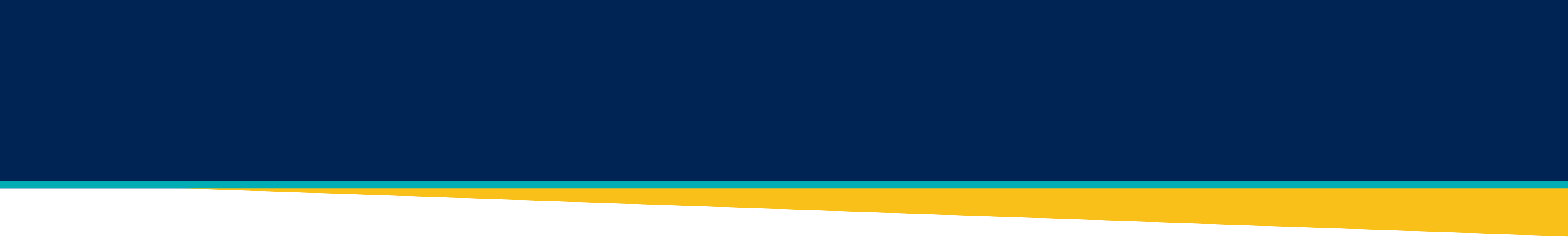 CAD: 2nd Stage Assembly
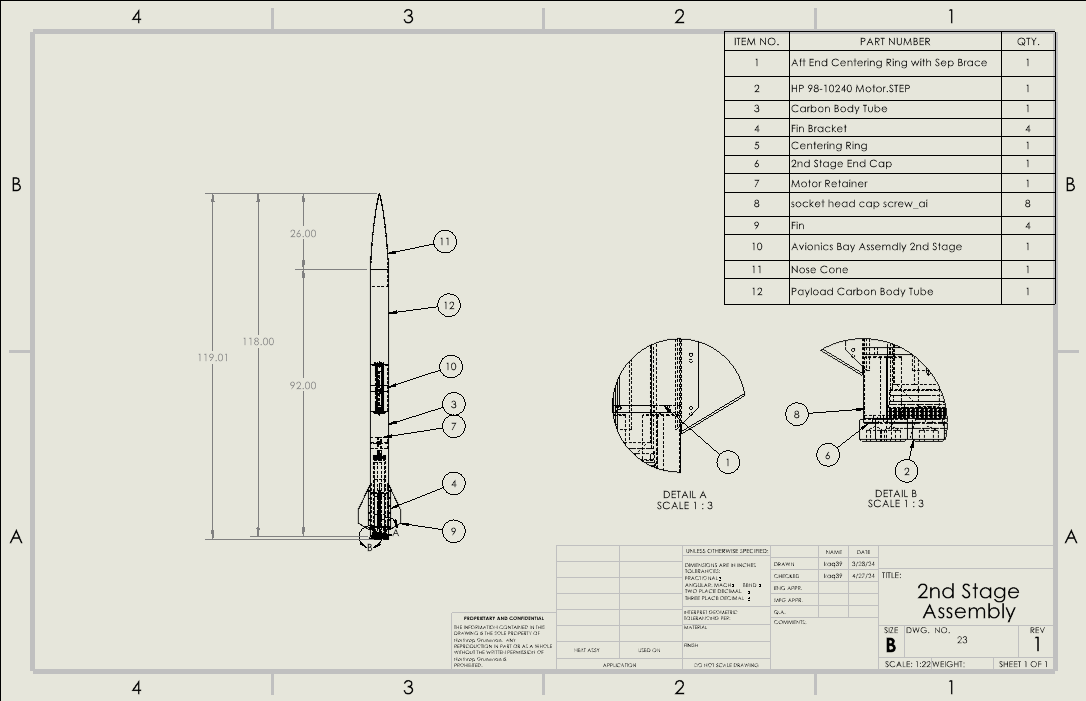 Koi   5/2/24	 NG Super Sonic Rocket
8
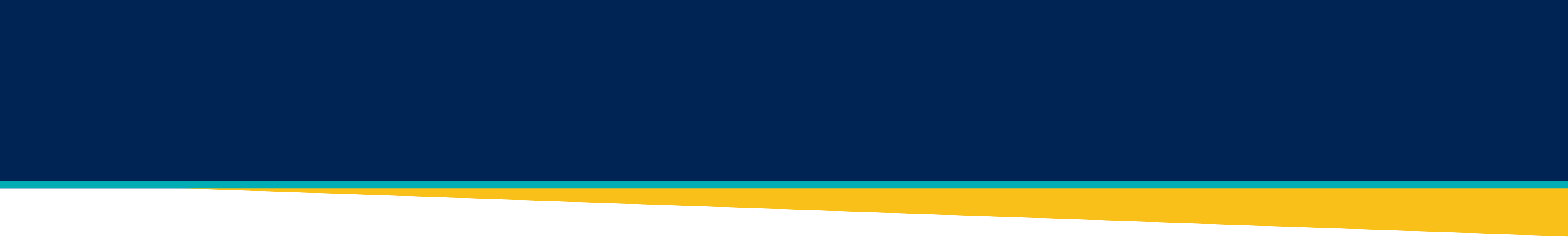 CAD: Booster Assembly
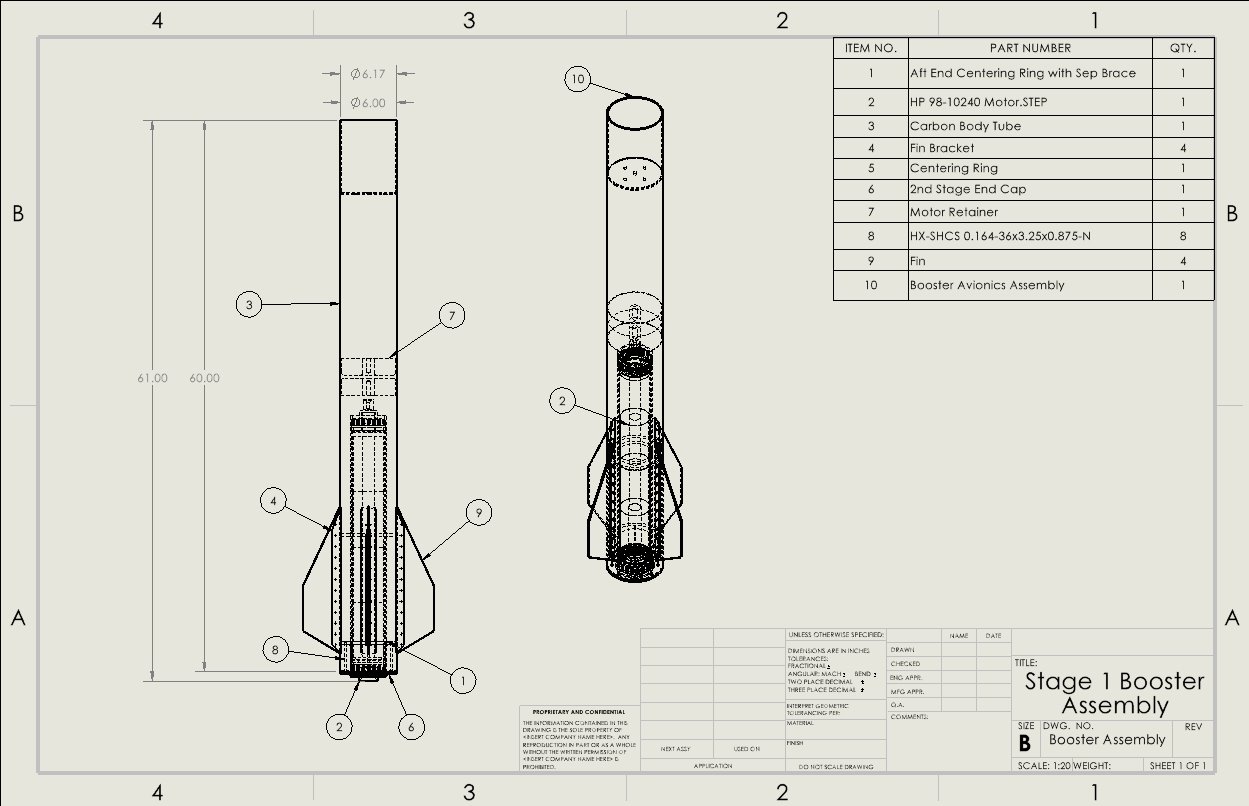 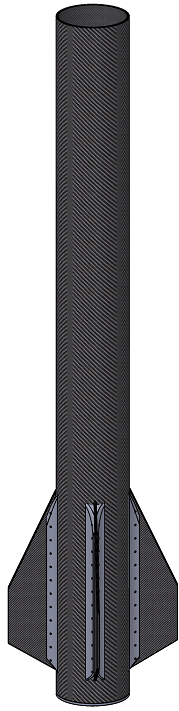 Koi   5/2/24	 NG Super Sonic Rocket
9
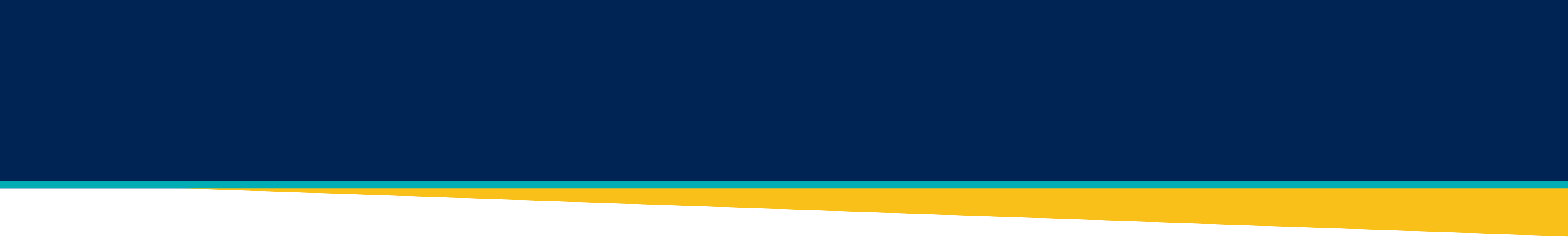 CAD: Sep System
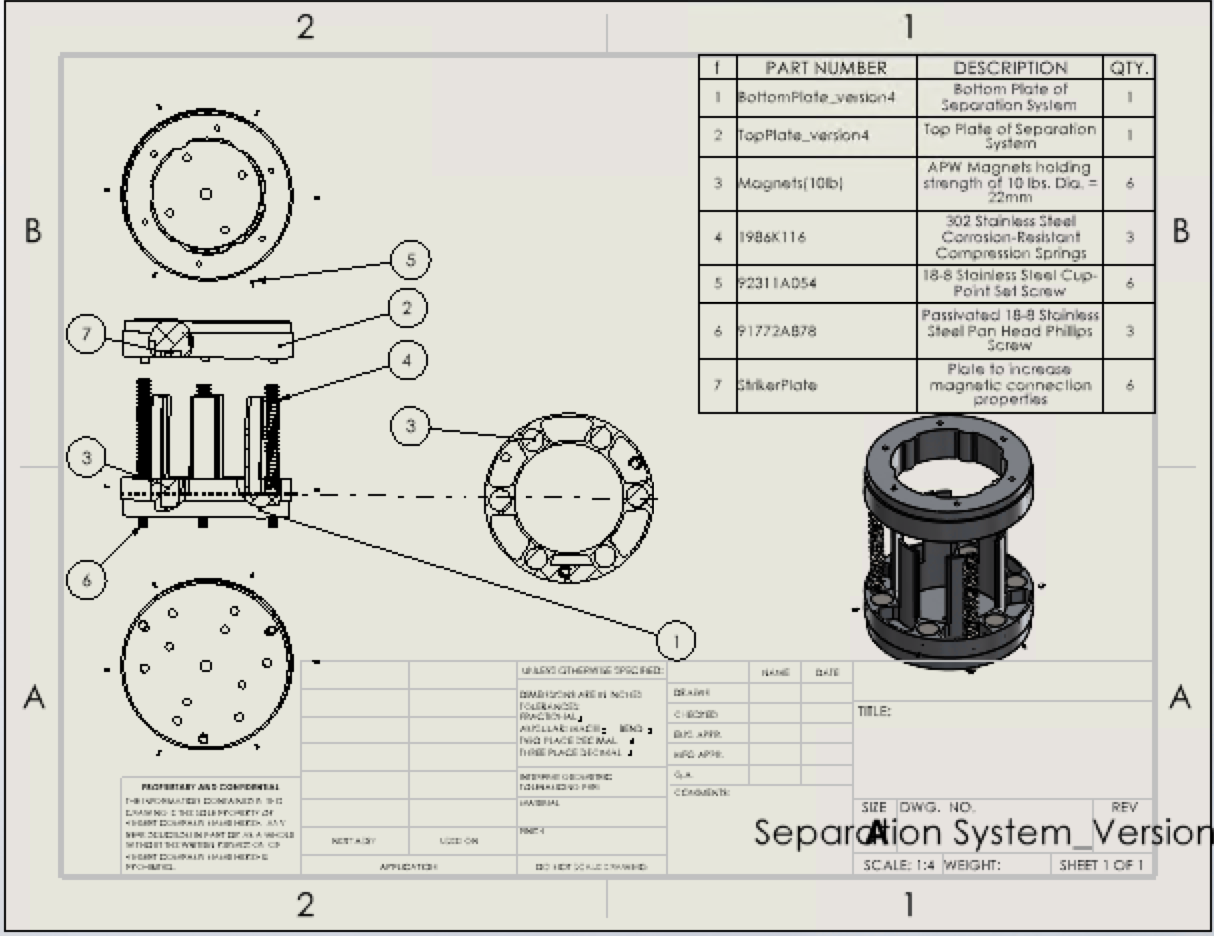 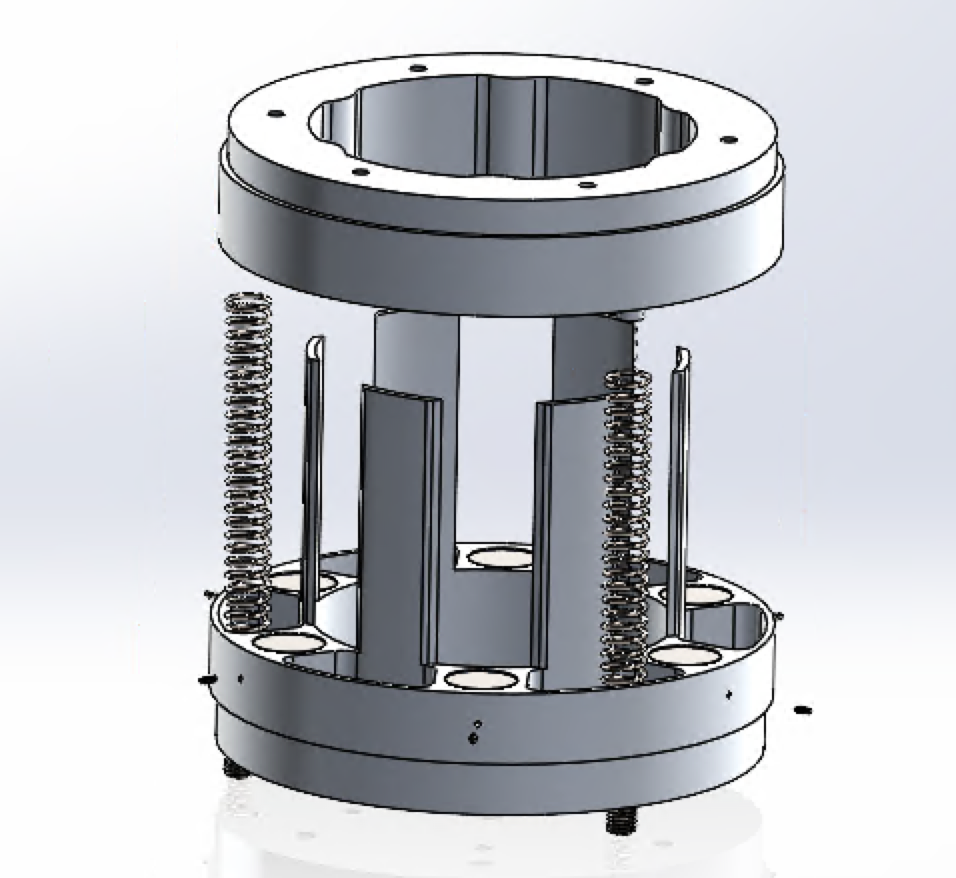 CLOSED
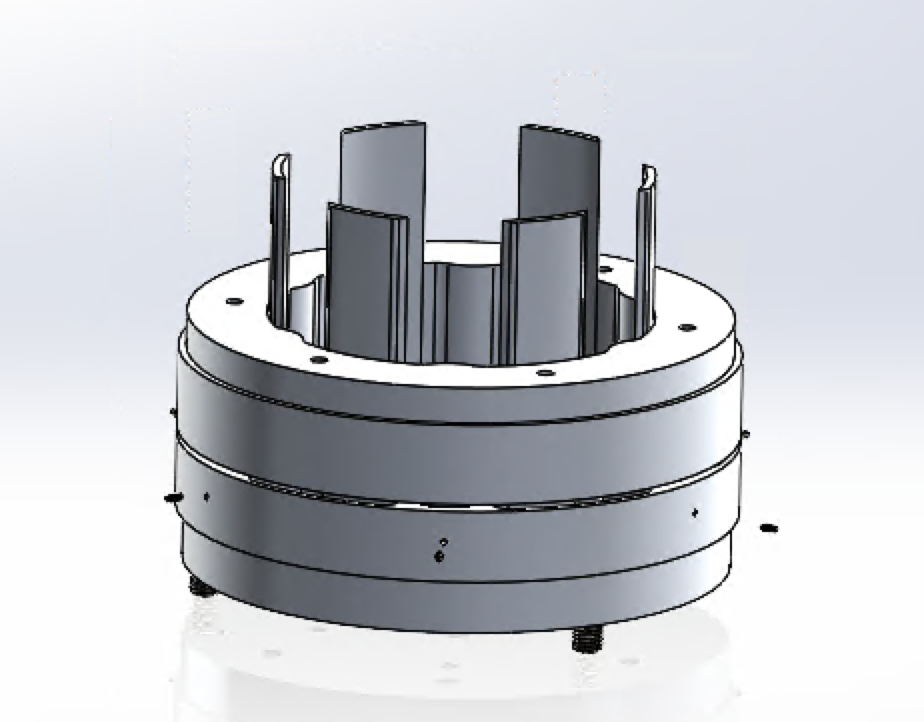 OPEN
Avery   5/2/24	 NG Super Sonic Rocket
10
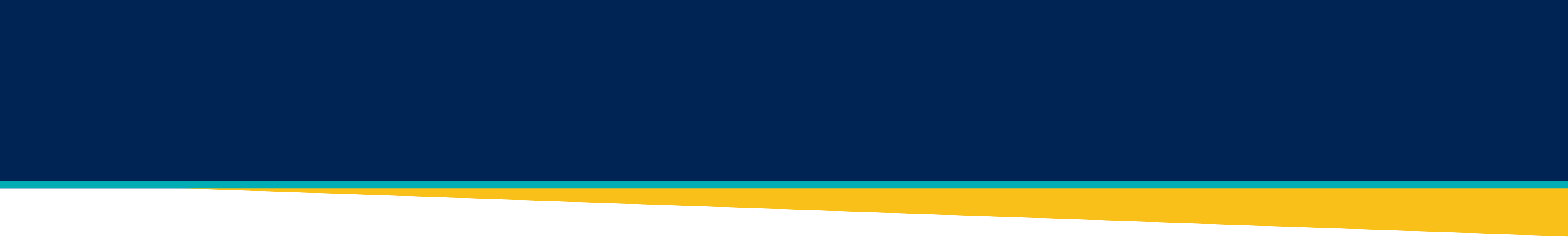 CAD: Sep System Parts 1/2
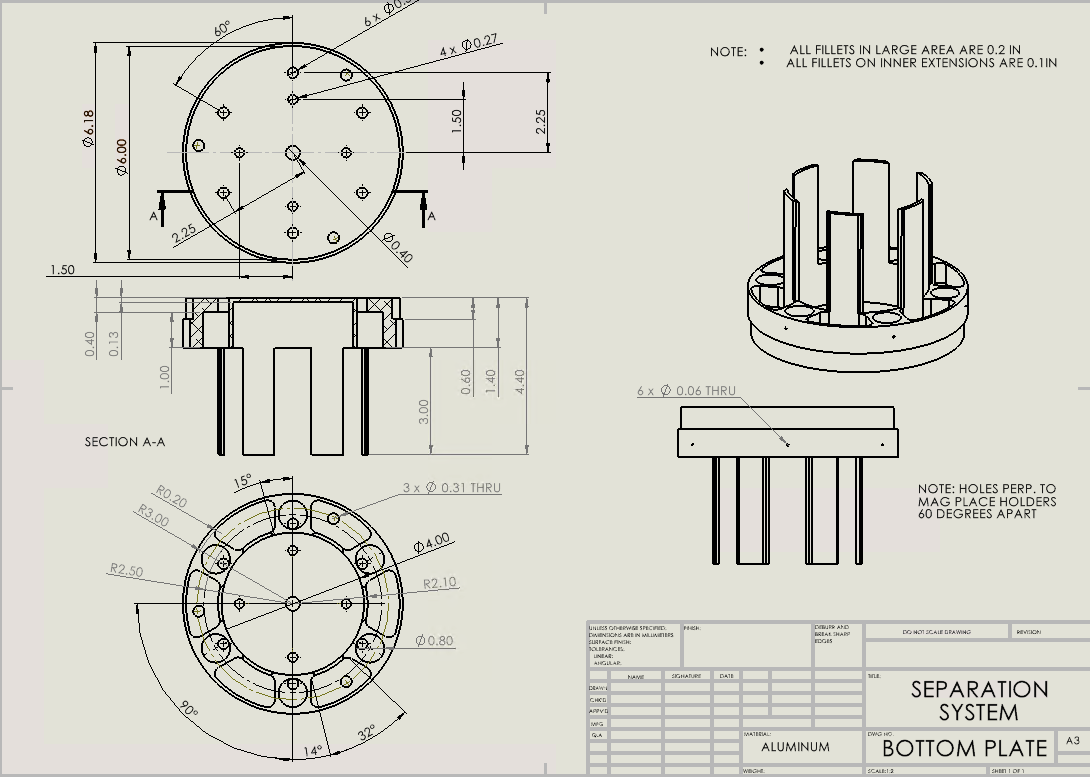 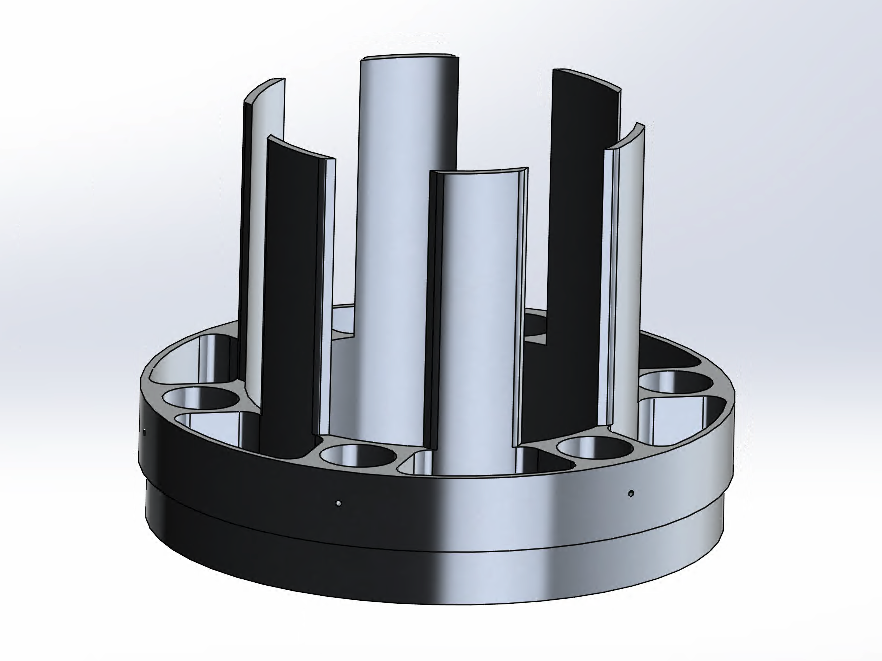 Avery   5/2/24	 NG Super Sonic Rocket
11
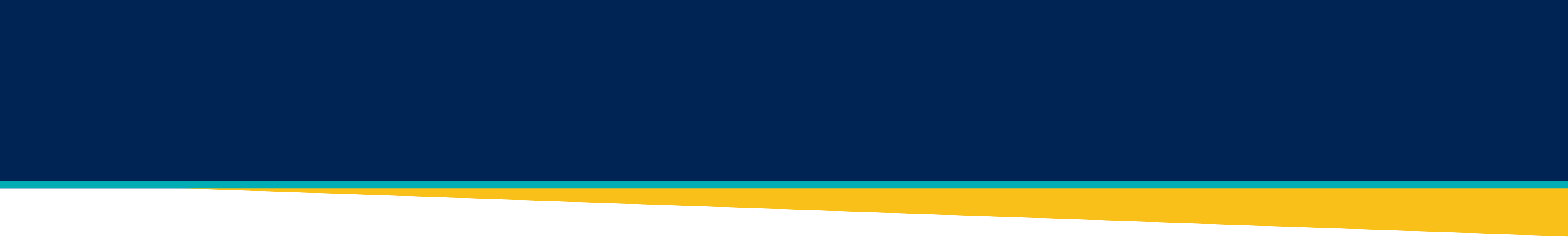 CAD: Sep System Parts 2/2
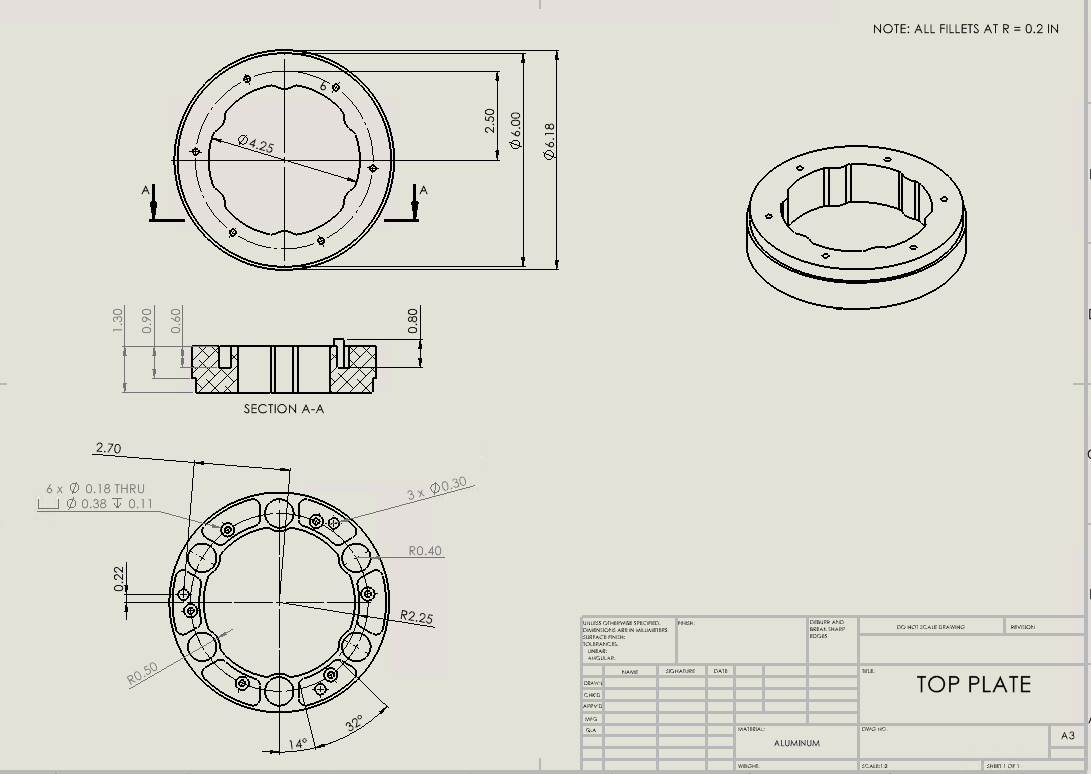 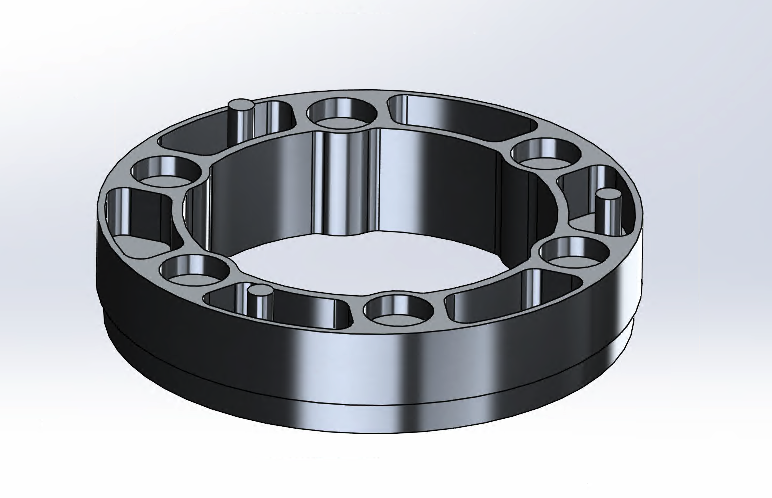 Avery   5/2/24	 NG Super Sonic Rocket
12
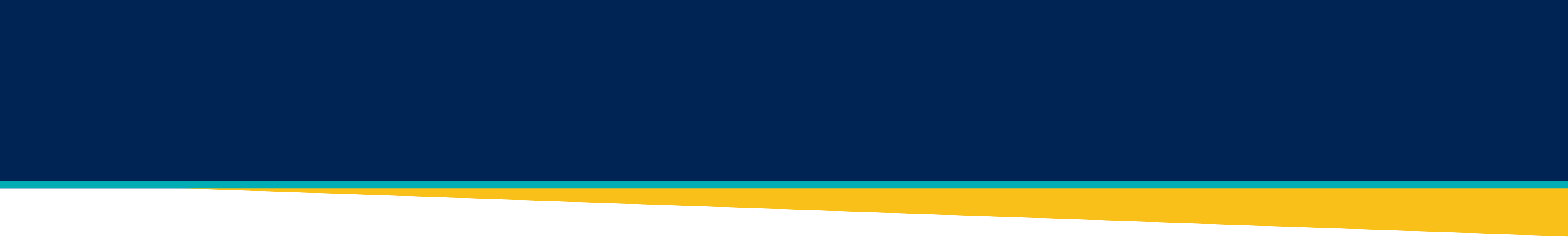 CAD: Motor Mount
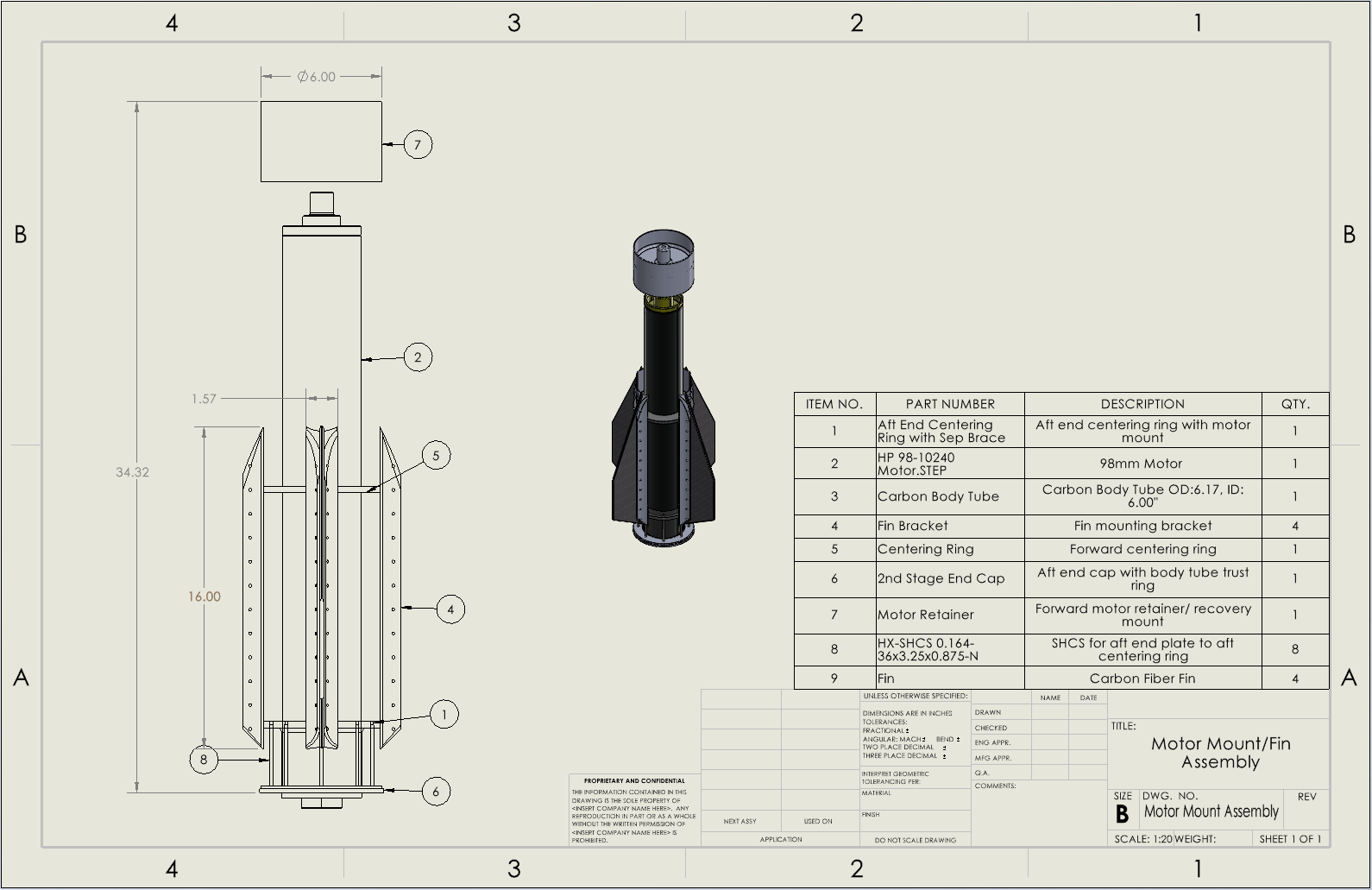 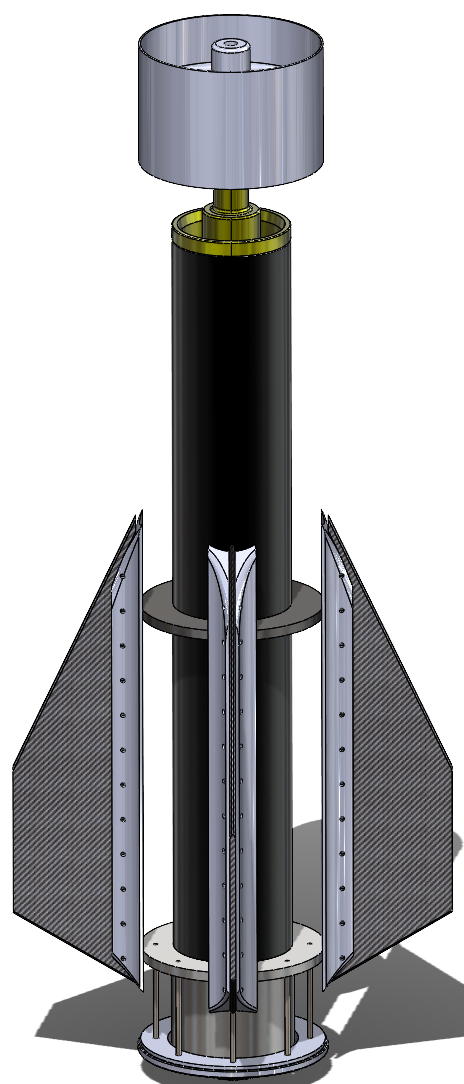 Austin  5/2/24	 NG Super Sonic Rocket
13
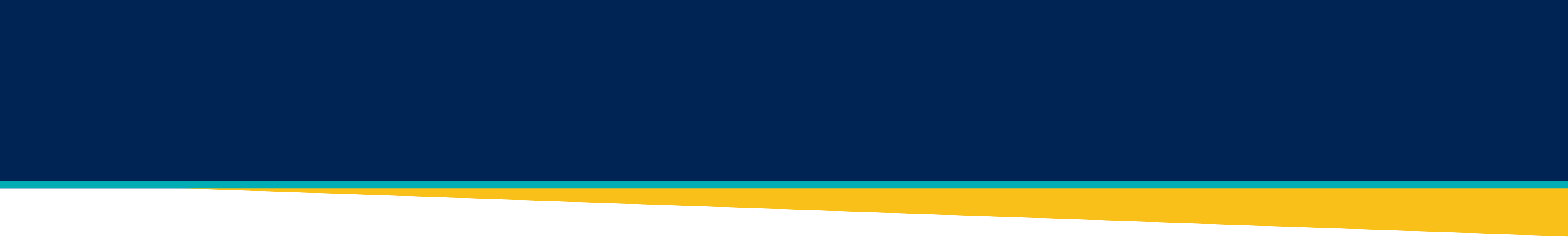 CAD: Avionics
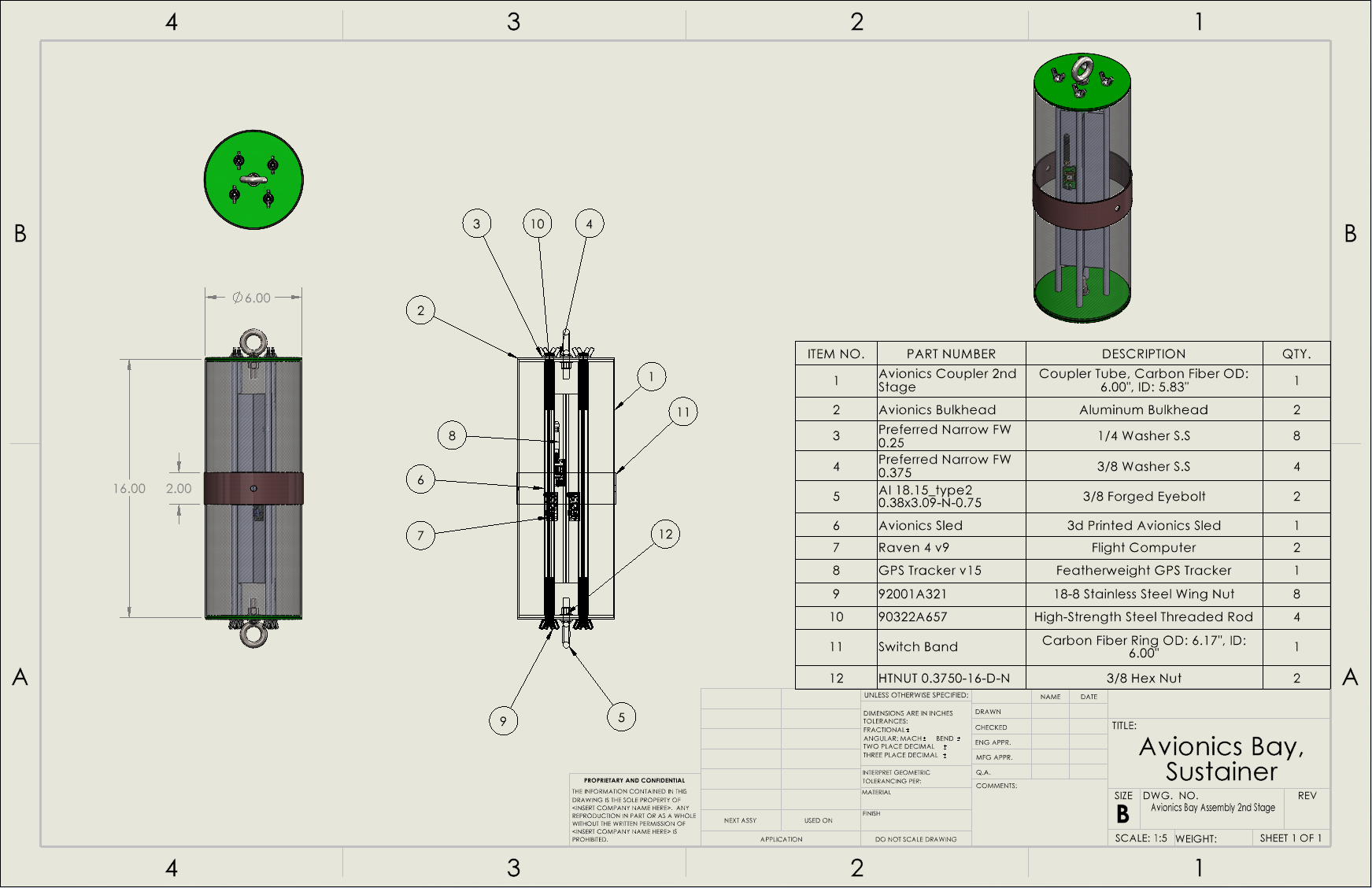 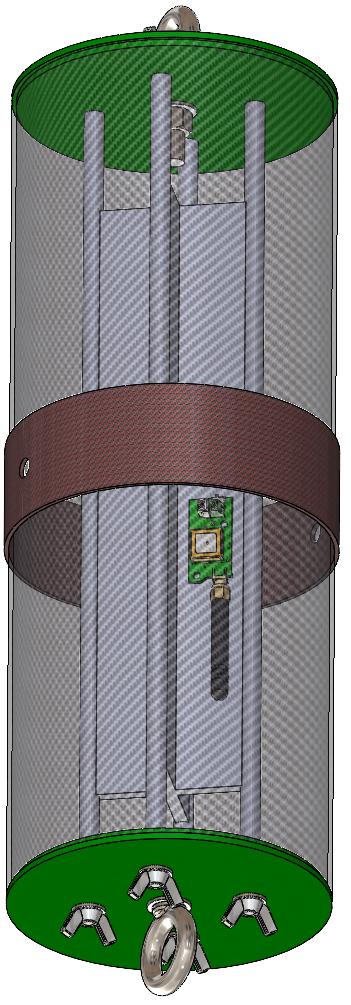 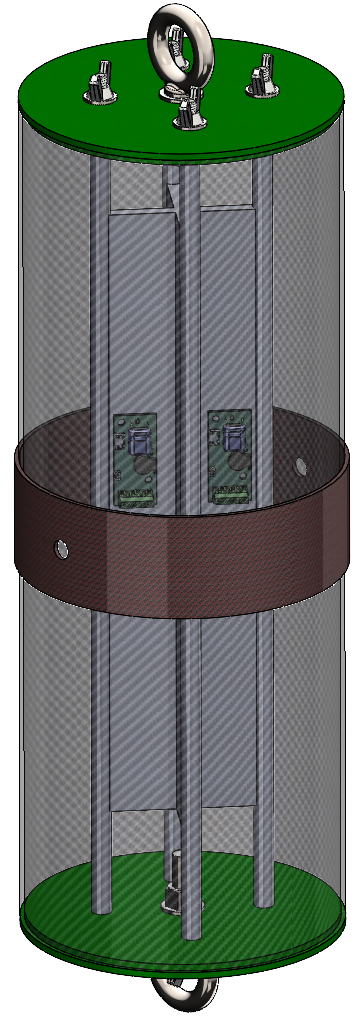 Austin  5/2/24	 NG Super Sonic Rocket
14
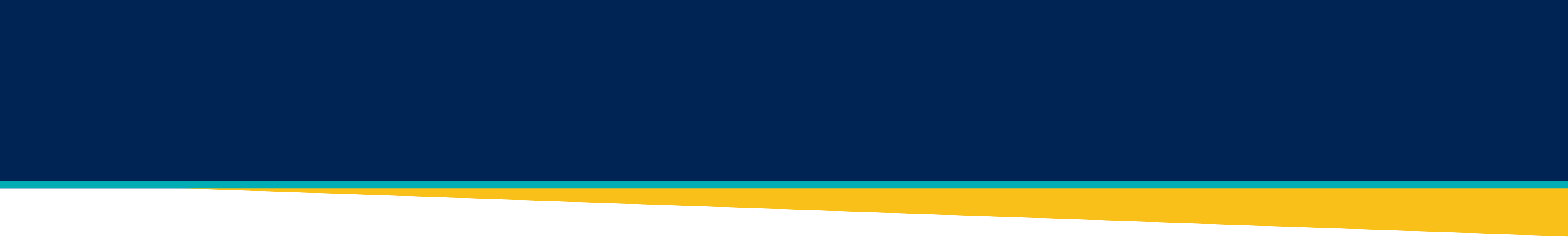 CAD: Full Launch Vehicle
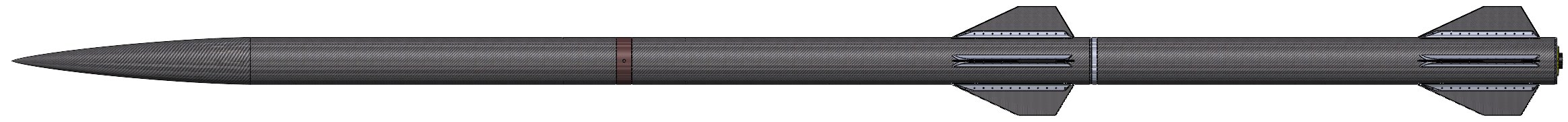 Austin 5/2/24	 NG Super Sonic Rocket
15
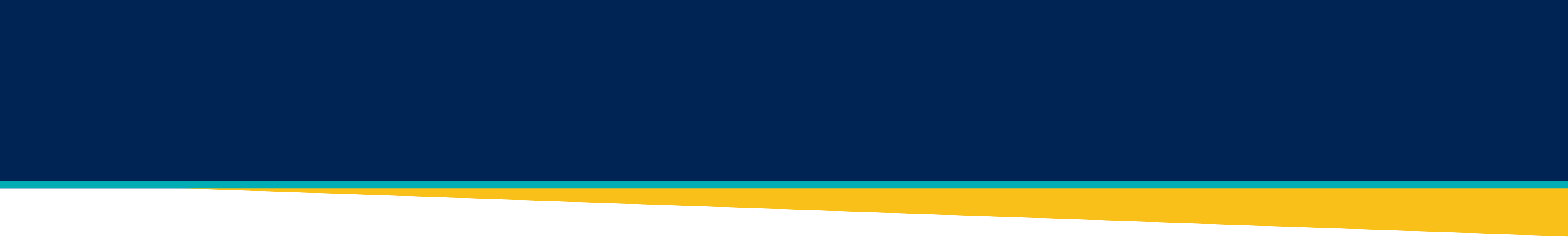 CAD: Full Launch Vehicle
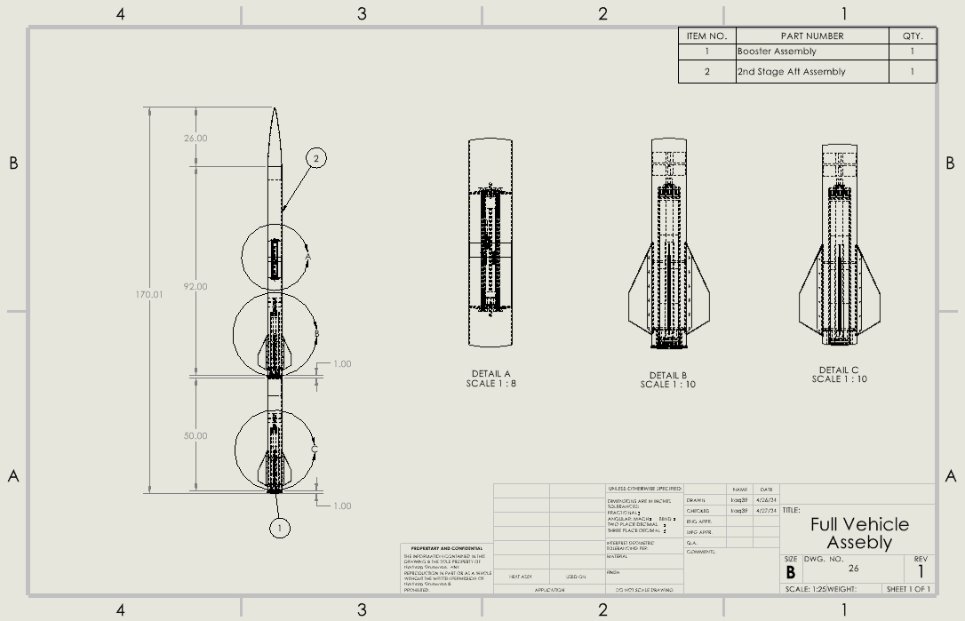 Austin  5/2/24	 NG Super Sonic Rocket
16
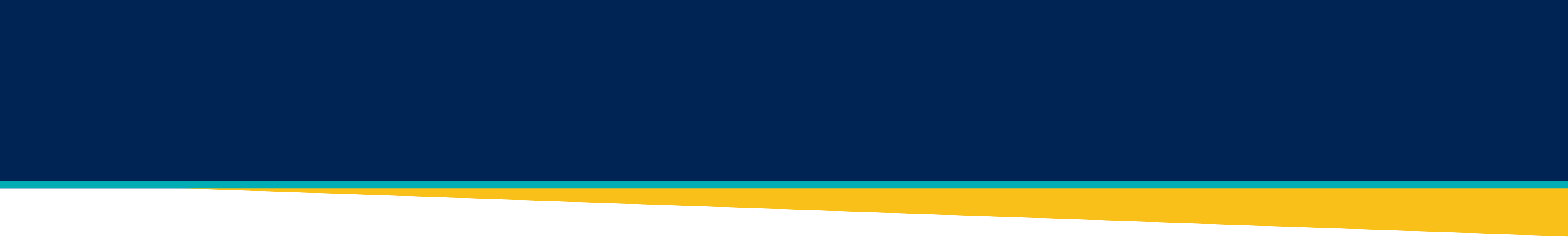 Engineering Calculations: Sep. System
Upper Stage
Conditions of Separation
Altitude = 9500 ft
Velocity = 430mph (630.67ft/s)




Holding Strength:
10.12lbf * 6 = 60.72lbf  ≥ W1 = 13.01lbf
Assisted Separation Strength:
F = -kx = -4.9lbf/in(-2.54in) 12.446lbf
Number of Springs (3)  37.34lbf
Lower Stage
W = 13.01lbf
W = 48.53lbf
Ff = 857.76lbf
FD = 60.18lbf
Ff = 1586.81lbf
Sep. System
17
Avery   5/2/24	 NG Super Sonic Rocket
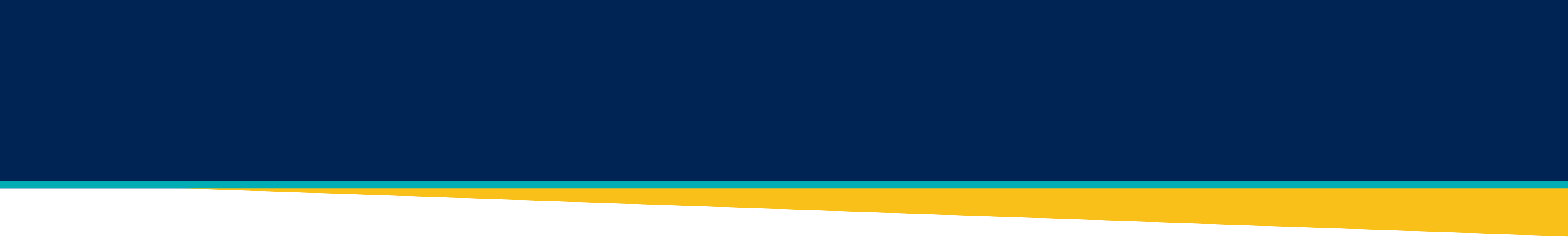 Engineering Calculations: Nosecone
Fineness Ratio
Stagnation Temperature
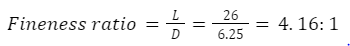 Typical cure temperatures for carbon fiber pre-pregs ~ 250 °F or 350 °F, therefore a resin system that is cured at 350 °F would be preferred
Lindsey  5/2/24	 NG Super Sonic Rocket
18
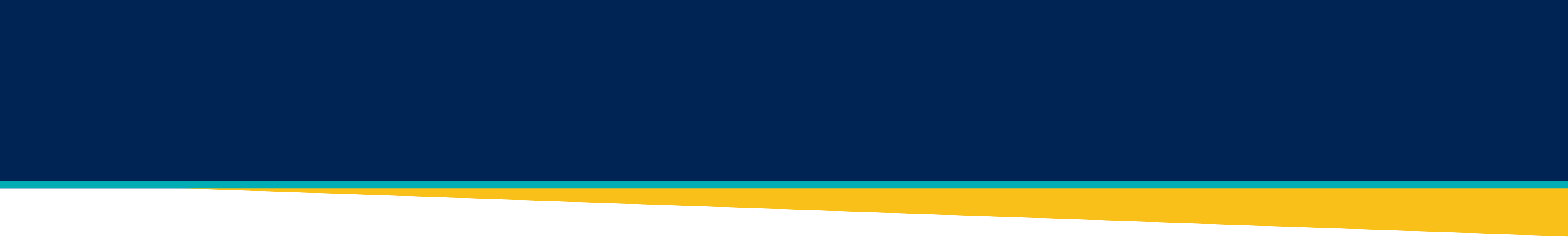 Engineering Calculations: Fin Drag
Used the Drag Force formula:​
​
​
​
Variables:​
C_d = 0.005​
V = Mach 2 = 1535 (mph) = 686 (m/s)​
A = 26 (in^2) = 0.103226 (m^2)​
P = 8.80349*10^-2 (kg/m^3) = 0.0880349 (kg/m^3)​
​
Answer:​
D = 10.7 N = 2.403 (lbf)                                     (Individual fin)​
D_tot = 10.7 N * 8 = 85.53 (N) = 19.23 (lbf)     (total of all fins)​
​
Assumptions: Coefficient is of a flat plate at turbulent flow, the density of air is at an elevation of 20,000ft, the area used is the planform area. Some error due to compressiblility at Mach 2.​
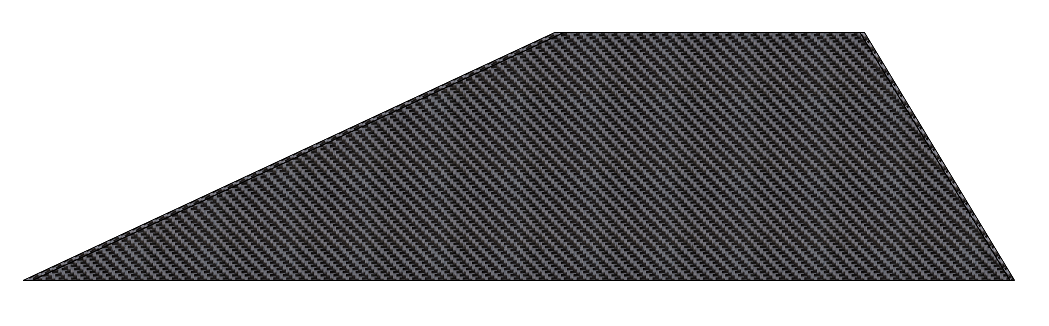 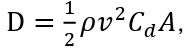 Koi  5/2/24	 NG Super Sonic Rocket
19
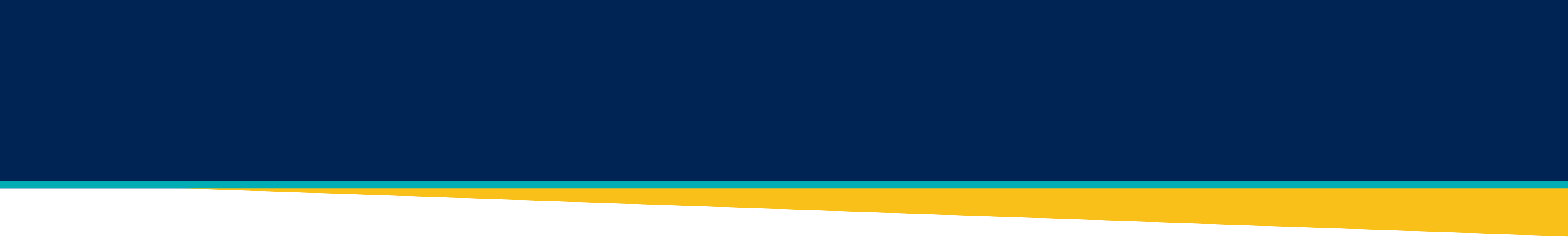 Engineering Calculations: Rocksim
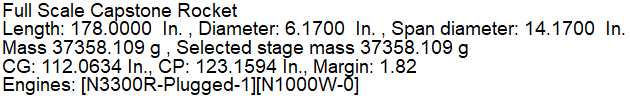 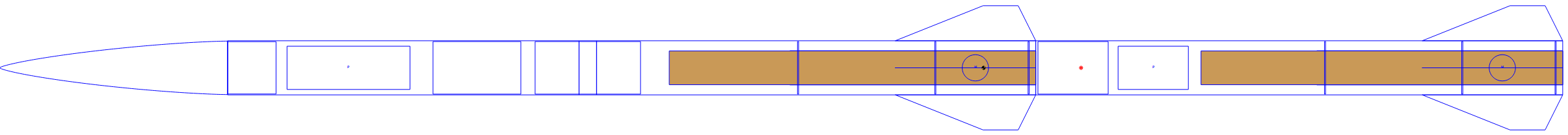 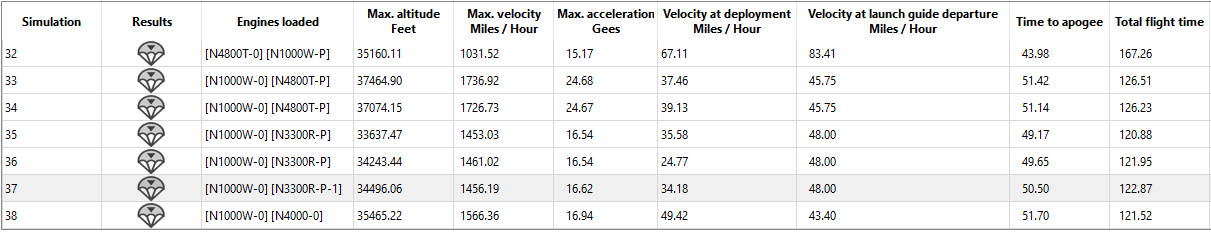 Austin  5/2/24	 NG Super Sonic Rocket
20
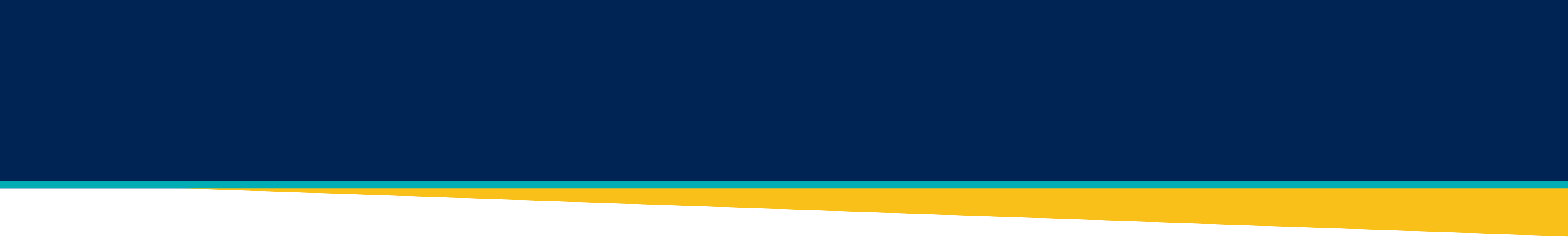 Failure Mode Element Analysis
Avery 5/2/24	 NG Super Sonic Rocket
21
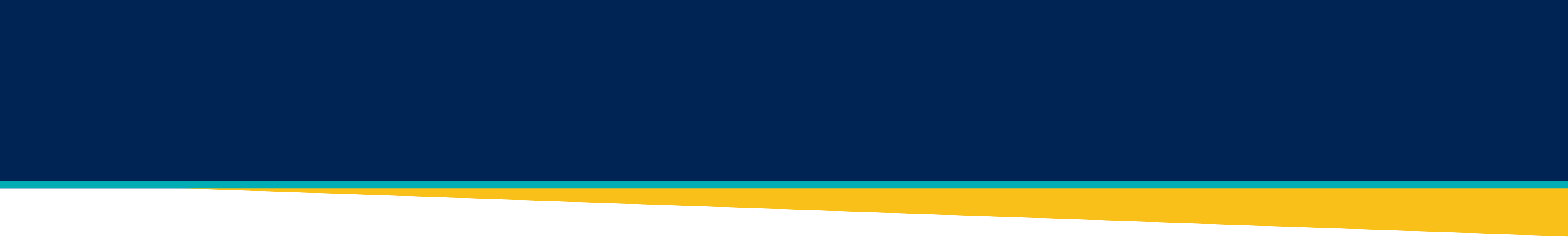 Testing Procedures
Structural Component Testing: Composite material strength testing, Separation system, Fin assembly.
These components will be simulated and tested to ASME D638 and other applicable standards.
Meets our structural testing requirement

Functionality Test of Systems: Avionics deployment, Separation system deployment, Payload ground testing
All systems will be tested individually for this series of tests. 
Proves function of systems apart of the staging system and payload

Systems Test: Full dress rehearsal of the launch vehicle (Not including energetics)
Proves launch vehicle is ready for flight and functions as expected

Subscale Testing: Built and tested subscale launch vehicle
Further proves components and will be used for scale up data collection and improvements. This will be launched to collected data.

Full scale launch: Final launch vehicle will be constructed and ran through the testing procedures and complete a full flight.
Austin 5/2/24	 NG Super Sonic Rocket
22
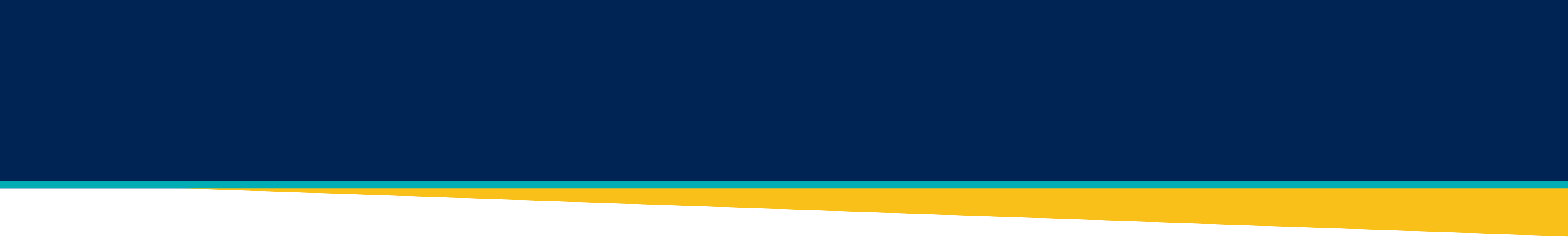 Bill of Materials
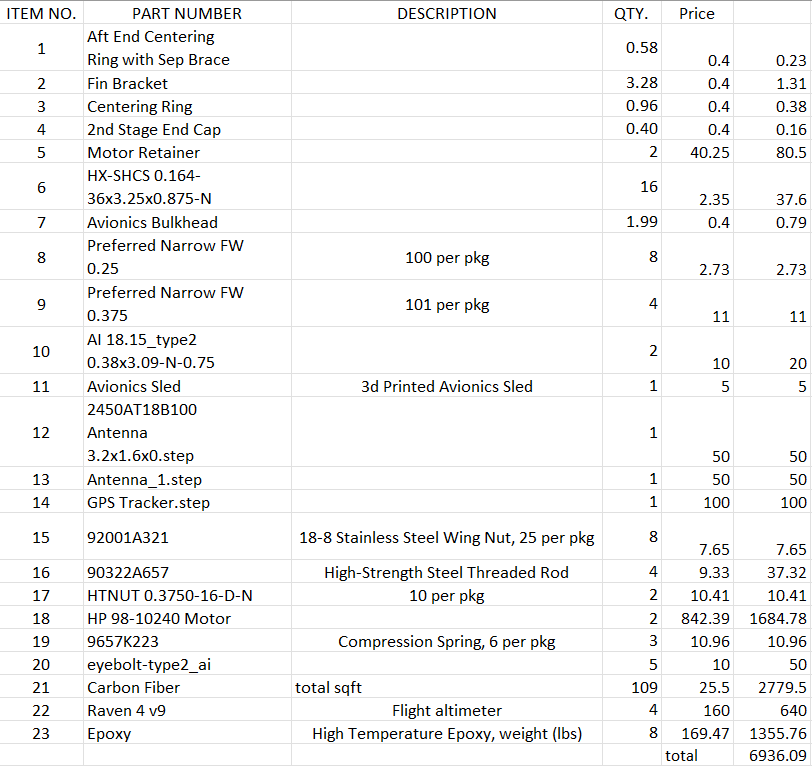 BOM of the current vehicle design.
Most expensive parts:
Motors
Epoxy
Carbon Fiber
Raven Altimeters.
Account for about 93.1% of the total cost of the rocket
Projected the team will use 90% of the budget for the build of the rocket.
Koi  5/2/24	 NG Super Sonic Rocket
23
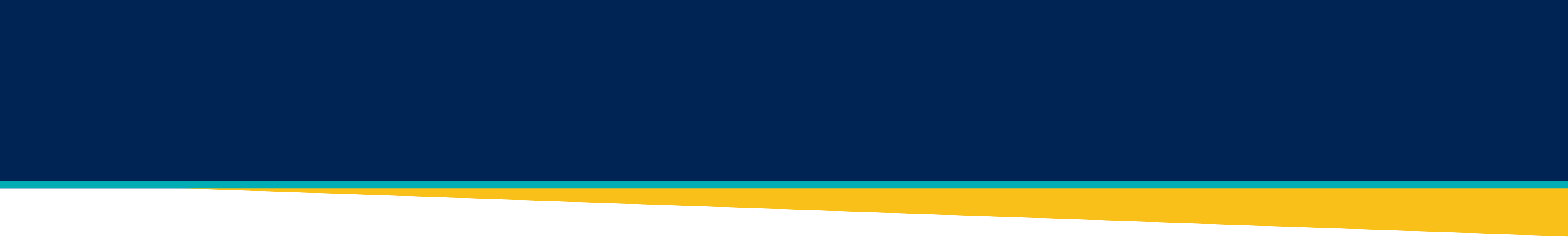 Next Steps
Wrap up Prototype 2
Analysis on designed components
Prototype revision and testing
Planning for next semester
Working over summer to develop the design.
Lindsey 5/2/24 NG Super Sonic Rocket
24
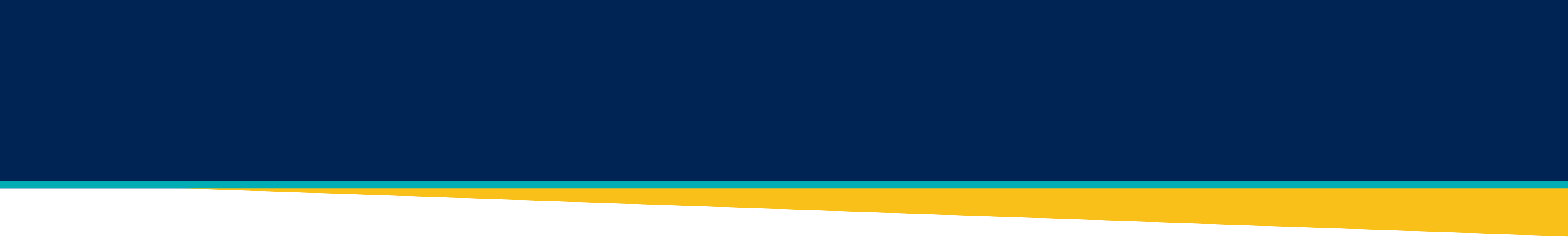 Conclusion
Thank you!

Questions?
PHOTO
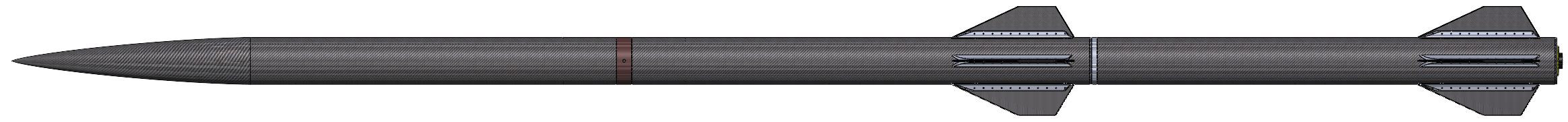 NG Super Sonic Rocket
25